Урок занятости
«Найдите работу,  в которую влюбитесь, и Вам не придется работать ни одного дня в своей жизни».
Конфуций
Провел зам. директора по ВР Дмитриев И.Г.
МБОУ Луначарская СОШ №8
23.10.2019
РЫНОК ТРУДА
Товар
знания, опыт работы, личные качества
хорошее профессиональное образованиеопыт работывысокая квалификация
Продавец
человек, ищущий работу
Покупательработодатель
БЕЗРАБОТИЦА
социально-экономическое явление, при котором часть экономически активного населения не может применить свою рабочую силу.
Безработным можно считать человека трудоспособного возраста (с 16 лет) и желающего получить рабочее место, но не нашедшего его на рынке труда.
Отсутствие необходимой квалификации
отсутствие опыта работы
Причины безработицы
Отсутствие профессиональных знаний
неумение вести переговоры с работодателем по вопросам трудоустройства.
Не информированность о состоянии рынка труда
По обследованию, которое проводила статистика, в ближайшее время потребность в квалифицированных рабочих кадрах только возрастет. Поэтому необходимо выбирать профессию, которая пользуется спросом на рынке труда! Пока все только в ваших руках и то, как изменится эта ситуация в будущем, зависит от вашего решения при выборе профессии.
С Т А Т И С Т И К А
ПРОГНОЗ РЫНКА ТРУДА
78 %
22 %
по рабочим профессиям
специалистам и служащим
Выбрать будущую профессию ПОМОЖЕТ …
ОПЫТ ДРУГИХ ЛЮДЕЙ:
Опыт родителей: они  многое могут рассказать вам о своей профессии.Более того, вы сами можете наблюдать за их работой, ее особенностями.
Опыт  работающих друзей:друзья многое могут рассказать вам о своей работе, ее характере и особенностях. Как правило, их мнением вы дорожите, ваши  взгляды  и ценностиво многом совпадают;
Опыт  знакомых:проявляйте активность, спрашивайте знакомых взрослых о работе: что и как они делают, с чем связана их специальность, нравится ли она им, сколько они зарабатывают и т.д.;
Экскурсии  на предприятия, в организации:помогут вам увидеть рабочее место специалиста, ознакомиться с условиями труда. На практике понаблюдать за особенностями рабочего процесса, выяснить степень и характер участия в нем человека. Определить нагрузку и необходимые качества для выполнениярабочих операций;
Наблюдения  за работой профессионалов:к сожалению, круг профессионалов, за работой которых вы можете наблюдать, достаточно узок: это учителя, врачи, работники торговли, водители транспорта, артисты театра и эстрады, дикторы, журналисты;
Дни  открытых дверей в образовательных организациях высшего образования и профессиональных образовательных организациях:дают школьникам возможность более широко ознакомиться с условиями приема, с содержанием профессий и особенностями обучения, побеседовать с представителями профессий и преподавателями, т.е. обоснованно подойти к выбору учебного заведения.
Выбрать будущую профессию ПОМОЖЕТ …
ИНФОРМАЦИЯ о ПРОФЕССИЯХ в СМИ, ХУДОЖЕСТВЕННОЙ ЛИТЕРАТУРЕ :
информация о профессиях описывается в литературе. Из нее вы можете:
 получить недостающую, интересующую вас информацию, 
ознакомиться с миром профессий, 
получить ответы на конкретные вопросы. 

Подробные картотеки и подборки по вопросам выбора профессии, как правило, можно найти в любой библиотеке.
Выбрать будущую профессию ПОМОЖЕТ …
Вы правы, успешный выбор профессии должен удовлетворять:

ИНТЕРЕСЫ   ЛЮДЕЙ;

ПОТРЕБНОСТИ РЫНКА ТРУДА;

СПОСОБНОСТИ  и  ВОЗМОЖНОСТИ   ЛЮДЕЙ.
Один из самых существенных мотивов, по которому люди выбирают себе профессию,  интерес к содержанию профессии. Это одна из наиболее веских причин профессионального выбора. Если человеку нравится содержание труда, то он более охотно будет работать, повышать свою профессиональную квалификацию, завоевывать авторитет у окружающих и в итоге больше зарабатывать. Он будет крепче держаться за свое рабочее место, да и у работодателя будет гораздо меньше поводов для его увольнения.
интерес к содержанию профессии…
Среди причин выбора профессии крайне важной является возможность трудоустройства. Когда человек выбирает себе профессию первый раз, он, к сожалению, не всегда задумывается над тем, пользуется ли эта профессия спросом у работодателей, легко ли будет найти себе работу по этой специальности. А потом оказывается, что, окончив учебное заведение и получив диплом, человек остается без работы, и ни дня не поработав по этой специальности. Так как экономика является рыночной, и гарантировать трудоустройство может только спрос на представителей выбранной профессии со стороны работодателей. А этот спрос может изменяться. В Ростовской области проводится целенаправленная работа по привлечению инвестиций в донскую экономику, что способствует развитию и модернизации ведущих отраслей, открытию новых производств и созданию современных, высокоэффективных рабочих мест.
возможность трудоустройства…
СПРОС на ПРОФЕССИЮ – это потребность работодателей в большом количестве соответствующих специалистов, в то время как популярность профессии – это стремление большого количества людей ее приобрести. Наиболее популярные профессии далеко не всегда пользуются такой же популярностью на рынке труда.
Реальная ценность профессии часто не соответствует её престижности.
С Т А Т И С Т И К А
На сегодня, в службу занятости всего заявлено 40 275 вакансий, из них по рабочим профессиям 27 391 (72,0%);специалистов и служащих–  10 653 (28,0%).В областном банке содержится 22 300  вакансии для специалистов без требований к опыту работы. Средняя заработная плата по специальностям, не требующим опыта работы составляет 15,0 тыс. рублей.
С Т А Т И С Т И К А
Самые востребованные профессии
По техническими специальностями (слесарь, наладчик, фрезеровщик, сантехник, каменщик, токарь и тому подобные )
Управленцы (Особенно ценны менеджеры высшего звена , IT-специалисты )
профессии, связанным с рекламными коммуникациями (дизайнеры, креативщики, копирайтеры, PR-менеджеры и т.п )
Наибольшее число заявок поступило от предприятий оптовой и розничной торговли, обрабатывающих производств, транспорта и связи, строительства, сельского хозяйства. Среди них НАИБОЛЕЕ ВОСТРЕБОВАННЫЕ ПРОФЕССИИ на рынке труда Ростовской области: швеи, водители, продавцы, слесари, операторы, педагоги, рабочие, инженеры различной специализации, менеджеры, машинисты, агенты, мастера, электрослесари, бухгалтера и др.
НАИМЕНЬШИМ СПРОСОМ у работодателей ПОЛЬЗУЮТСЯ граждане, имеющие гуманитарно-социальные специальности, специалисты в сфере экономики: администраторы, юристы, экономисты, психологи, агрономы и др.
С Т А Т И С Т И К А
Существует еще одна не менее веская причина выбирать себе ту или другую профессию – ПРОФЕССИОНАЛЬНЫЕВОЗМОЖНОСТИ. Профессиональная пригодность  один из трех важнейших моментов, которые необходимо учитывать в процессе профессионального выбора.
Каждая профессия предъявляет к человеку определенные требования. Одни профессии требуют от человека силы и ловкости, другие - преимущественно ума и аккуратности, третьи - общительности и сдержанности. Некоторые профессии требуют от человека практически одинаковых качеств.
ПРОФЕССИИ  МОЖНО ОБЪЕДИНИТЬ 
в ГРУППЫ по ПРЕДМЕТУ  ТРУДА:
«ЧЕЛОВЕК – Ч Е Л О В Е К»
относятся профессии, связанные с медицинским обслуживанием (врач, медсестра, санитарка),обучением и воспитанием (воспитатель, няня, учитель, преподаватель, тренер),бытовым обслуживанием (продавец, проводник, официант),правовой защитой (юрист, следователь, полицейский). 
Профессии этого типа предъявляют высокие требования к таким качествам работника, как умение устанавливать и поддерживать деловые контакты, понимать состояние людей, оказывать влияние на других, проявлять выдержку, спокойствие и доброжелательность, речевые способности.
«ЧЕЛОВЕК – Т Е Х Н И К А»
включает в себя профессии, связанные с созданием, монтажом, сборкой и наладкой технических устройств (каменщик, монтажник, сварщик, инженер-конструктор), эксплуатацией технических средств (водитель, кочегар, крановщик, токарь, швея-мотористка), ремонтом техники (слесарь-ремонтник, механик, электромонтер по ремонту оборудования). 
Этот тип профессий требует от работника высокого уровня развития наглядно-образного мышления, пространственных представлений, технической осведомленности и сообразительности, хороших двигательных навыков, ловкости.
«ЧЕЛОВЕК – П Р И Р О Д А»
можно отнести профессии, связанные с изучением живой и неживой природы (микробиолог, агрохимик, геолог),с уходом за растениями и животными (лесовод, овощевод, зоотехник), с профилактикой и лечением заболеваний растений и животных (ветеринар).
«ЧЕЛОВЕК – 
ХУДОЖЕСТВЕННЫЙ О Б Р А З»
можно отнести профессии, связанные с созданием, проектированием, моделированием художественных произведений (художник, журналист, модельер, ландшафтный дизайнер, композитор),с воспроизведением, изготовлением различных изделий по эскизу, образцу (ювелир, актер, закройщик, реставратор, столяр-краснодеревщик, цветовод-декоратор).
От человека в профессиях этого типа требуется развитый художественный вкус, высокая эстетическая чувствительность, богатое и яркое воображение.
«ЧЕЛОВЕК – З Н А К О В А Я
  С И С Т Е М А»
объединяет профессии, связанные с текстами (корректор, машинистка, переводчик, библиотекарь),с цифрами, формулами и таблицами (программист, экономист, бухгалтер, кассир),с чертежами, картами, схемами (штурман, чертежник),со звуковыми сигналами (радист, телефонист). 
Профессии этого типа требуют от человека способности к отвлеченному мышлению, оперированию числами, длительному и устойчивому сосредоточению внимания, усидчивости.
ошибки при выборе профессии
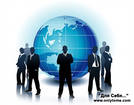 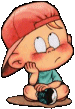 ОШИБКИ ПРИ ВЫБОРЕ ПРОФЕССИИ
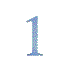 ОТНОШЕНИЕ К ВЫБОРУ ПРОФЕССИИ
 КАК  К  НЕИЗМЕНОМУ
БУДЬТЕ ГОТОВЫ:
РЕГУЛЯРНО ПОВЫШАТЬ КВАЛИФИКАЦИЮ
 ОСВАИВАТЬ СМЕЖНЫЕ СПЕЦИАЛЬНОСТИ
ОСВОЕНИЕ НОВОЙ СПЕЦИАЛЬНОСТИ СДЕЛАЕТ ВАС ЦЕННЫМ, ВОСТРЕБОВАННЫМ СПЕЦИАЛИСТОМ И ПОВЫСИТ ВАШУ КОНКУРЕНТНОСПОСОБНОСТЬ НА РЫНКЕ ТРУДА
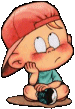 ОШИБКИ ПРИ ВЫБОРЕ ПРОФЕССИИ
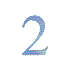 БЫТУЮЩЕЕ МНЕНИЕ О ПРЕСТИЖНОСТИ ПРОФЕССИИ
ПРЕСТИЖНОСТЬ ПРОФЕССИИ ДОЛЖНА УЧИТЫВАТЬСЯ,НО ПОСЛЕ УЧЕТА ВАШИХ ИНТЕРЕСОВ И СПОСОБНОСТЕЙ
ИНАЧЕ БУДЕТЕ ВЛАДЕТЬ МОДНОЙ,
НО НЕ ПРИНОСЯЩЕЙ УДОВОЛЬСТВИЯ 
ПРОФЕССИЕЙ
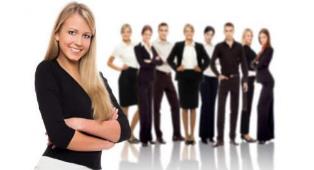 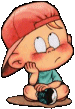 ОШИБКИ ПРИ ВЫБОРЕ ПРОФЕССИИ
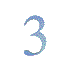 ВЫБОР ПРОФЕССИИ ПОД ВЛИЯНИЕМ ТОВАРИЩЕЙ
(ЗА КОМПАНИЮ, ЧТОБЫ НЕ ОТСТАТЬ)
СТАРАЙТЕСЬ ПОНЯТЬ СОБСТВЕННЫЕ 
ЖЕЛАНИЯ И ИНТЕРЕСЫ
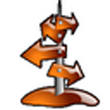 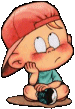 ОШИБКИ ПРИ ВЫБОРЕ ПРОФЕССИИ
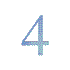 ПЕРЕНОС ОТНОШЕНИЯ К ЧЕЛОВЕКУ, ПРЕДСТАВИТЕЛЮ ТОЙ ИЛИ ИНОЙ ПРОФЕССИИ, НА САМУ ПРОФЕССИЮ
НЕ ВЫБИРЙТЕ ПРОФЕССИЮ ТОЛЬКО ПОТОМУ, 
ЧТО ВАМ НРАВИТСЯ ИЛИ НЕ НРАВИТСЯ  ЧЕЛОВЕК, 
КОТОРЫЙ ЗАНИМАЕТСЯ ДАННЫМ 
ВИДОМ ДЕЯТЕЛЬНОСТИ
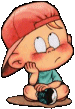 ОШИБКИ ПРИ ВЫБОРЕ ПРОФЕССИИ
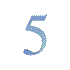 УВЛЕЧЕНИЕ ТОЛЬКО ВНЕШНЕЙ ИЛИ КАКОЙ-НИБУДЬЧАСТНОЙ СТОРОНОЙ ПРОФЕССИИ
ЗА ЛЕГКОСТЬЮ, С КОТОРОЙ АКТЁР СОЗДАЕТ 
НА СЦЕНЕ ОБРАЗ, СТОИТ НАПРЯЖЕННЫЙ 
БУДНИЧНЫЙ ДЕНЬ
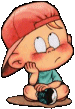 ОШИБКИ ПРИ ВЫБОРЕ ПРОФЕССИИ
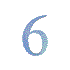 ОТОЖДЕСТВЛЕНИЕ ШКОЛЬНОГО УЧЕБНОГО ПРЕДМЕТА С ПРОФЕССИЕЙ ИЛИ ПЛОХОЕ РАЗЛИЧИЕ ЭТИХ ПРОФЕССИЙ
ПРИ ВЫБОРЕ ПРОФЕССИИ НАДО УЧИТЫВАТЬ, 
КАКИЕ РЕАЛЬНЫЕ ЗАНЯТИЯ И ПРОФЕССИИ ЗА
 ЭТИМ ПРЕДМЕТОМ СТОЯТ
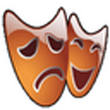 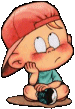 ОШИБКИ ПРИ ВЫБОРЕ ПРОФЕССИИ
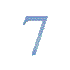 НЕУМЕНИЕ /НЕЖЕЛАНИЕ/ РАЗБИРАТЬСЯ В СВОИХ ЛИЧНОСТНЫХ КАЧЕСТВАХ
(СКЛОНОСТЯХ, СПОСОБНОСТЯХ)
РАЗОБРАТЬСЯ В СЕБЕ ТЕБЕ ПОМОГУТ 
ПРОФКОНСУЛЬТАНТЫ, РОДСТВЕННИКИ 
И  ТОВАРИЩИ
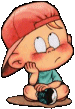 ОШИБКИ ПРИ ВЫБОРЕ ПРОФЕССИИ
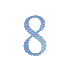 НЕЗНАНИЕ /НЕДООЦЕНКА/ СВОИХ ФИЗИЧЕСКИХ ОСОБЕННОСТЕЙ, НЕДОСТАТКОВ, СУЩЕСТВЕННЫХ ПРИ ВЫБОРЕ ПРОФЕССИИ
СУЩЕСТВУЮ ПРОФЕССИИ, КОТОРЫЕ 
МОГУТ БЫТЬ ПРОТИВОПОКАЗАНЫ, ТАК 
КАК ОНИ МОГУТ УХУДШИТЬ 
СОСТОЯНИЕ ЗДОРОВЬЯ
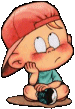 ОШИБКИ ПРИ ВЫБОРЕ ПРОФЕССИИ
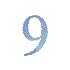 НЕЗНАНИЕ ОСНОВНЫХ ДЕЙСТВИЙ, ОПЕРАЦИЙ И ИХ ПОРЯДКА ПРИ РЕШЕНИИ, ОБДУМЫВАНИИ ЗАДАЧИ ПРИ ВЫБОРЕ ПРОФЕССИИ
ПОДОЙДИТЕ К ДЕЛУ ТВОРЧЕСКИ И 
РАЗРАБОТАЙТЕ ДЛЯ СЕБЯ СВОЙ 
СОБСТВЕННЫЙ СПИСОК ДЕЙСТВИЙ, 
НЕОБХОДИМЫХ ДЛЯ ВЫБОРА 
ПРОФЕССИИ
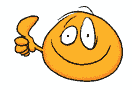 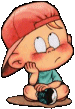 Алгоритм выбора профессии
Выясните, какие профессии и специальности необходимы в городе,                     районе.
Определите, к какой деятельности вы имеете наклонности. В связи                             с этим проанализируйте, есть ли у вас стойкий интерес к природе,                   технике, знаковым системам, художественным образам, людям и т. д.
Сопоставьте между собой найденные вами данные и сделайте вывод, в какой сфере деятельности вы смогли бы работать.
Ознакомьтесь с возможными профессиями и специальностями, воспользовавшись профессиограммами, консультациями учителей, специальной литературой и приобретите, если возможно, некоторый практический опыт.
Изберите наиболее привлекательную для вас профессию и установите соответствие своих индивидуальных качеств (уровень образовательной и трудовой подготовки, психофизиологические качества, состояние здоровья и т.д.) требованиям профессии.
Если такое соответствие есть, ознакомьтесь точнее с условиями труда по данной специальности, с материальными условиями, содержанием и характером труда, возможностью профессионального роста.
Ознакомьтесь с путями освоения профессии, условиями обучения, требованиями к знаниям и умениям. Какие черты личности следует формировать для достижения цели и овладения желаемой специальностью?
При несоответствии своих психофизиологических данных, а также образовательной и трудовой подготовки требованиям профессии, специальности изберите другую, обеспечивающую успех вашей деятельности в будущем.
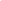 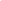 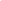 Анализ этой информации поможет вам правильно выбрать свою специальность, свое дело. Скучный термин профориентация на самом деле очень увлекательное и полезное занятие. Сколько людей страдают из-за того, что когда-то сделали неправильный выбор! Не стоит выбирать профессию, ориентируясь на советы знакомых, на возможные высокие заработки или престиж. Прислушайтесь к голосу своего сердца, протестируйте себя самостоятельно или вместе с профессионалами, и тогда потом вам не о чем будет сожалеть. Вы сделаете безошибочный выбор.
                       
Будьте уверены в себе!
                       Успехов!